Entrenamiento en pruebas objetivas
Introducción a la Psicología
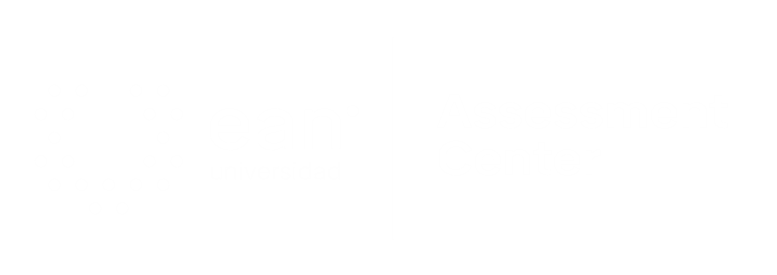 Apreciados docente y estudiantes
El siguiente entrenamiento está diseñado para que puedan familiarizarse con la estructura y funcionamiento de las pruebas objetivas. Con este documento ustedes tendrán la posibilidad de conocer en detalle los principales componentes de los ítems que conforman la prueba objetiva.

Este entrenamiento ha sido construido con información equivalente a la que se encuentra en las pruebas reales, por lo que se espera que los estudiantes obtengan herramientas esenciales para su apropiado desempeño en las pruebas.

¡Bienvenidos!
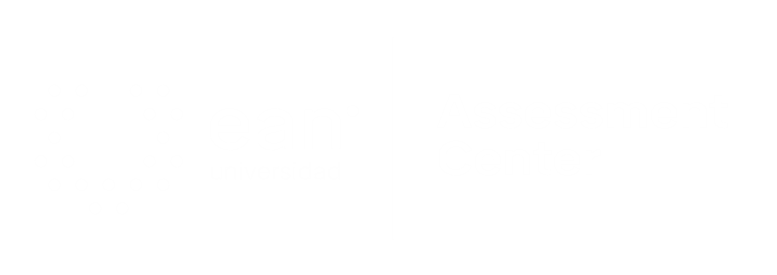 Comencemos…
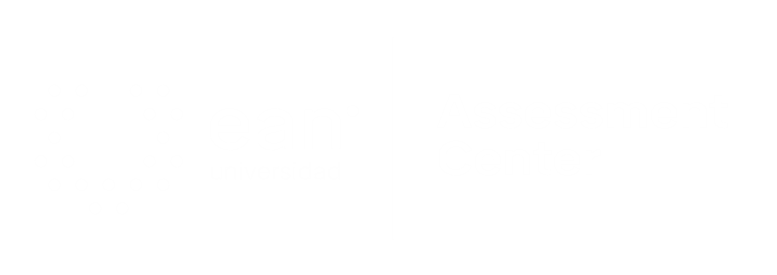 1. Caso o situación problémica
Una persona busca terapia psicológica con el siguiente motivo de consulta: “quiero crecer como persona, encontrar la auto realización y mejorar mi autoestima, partiendo de mi potencial y de mis fortalezas personales”.
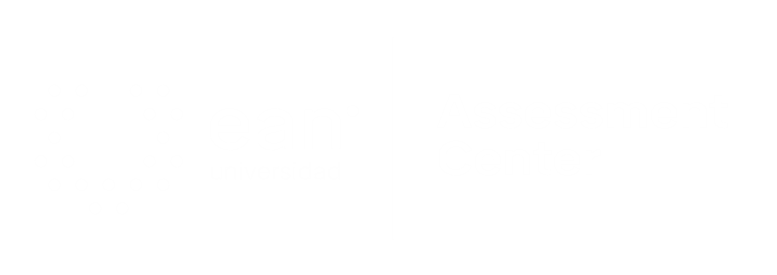 Enunciado
En este caso, el terapeuta más indicado para atender este caso, debería provenir de la escuela:
Opciones de respuesta
a. Conductual.
b. Cognitiva.
c. Psicoanalista.
d. Humanista.
d
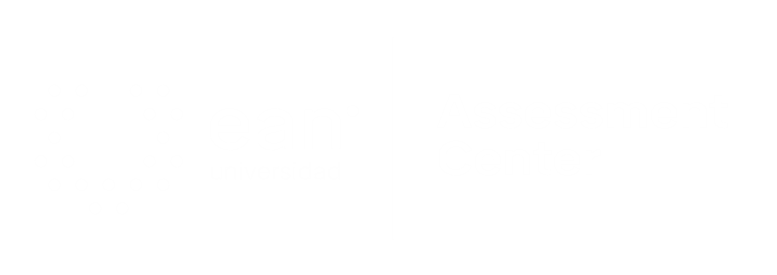 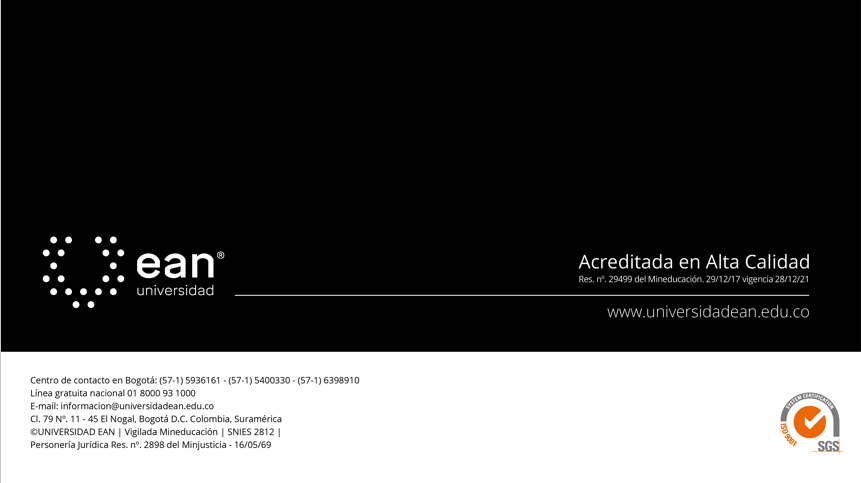